Могут ли ЕВРОКОДЫ стать альтернативой национальным стандартам (сводам правил)
Баринова Лариса Степановна –
заместитель председателя  ТПП РФ по предпринимательству в сфере строительства, председатель ТК 400
Поручение Правительства РФ от 16 июня 2010 г. №ИШ-П9-4012
и Минрегиона России о  включении  Еврокодов на альтернативной основе в доказательную базу «Технического регламента о безопасности  зданий и сооружений»
Комплексная программа мероприятий по внедрению Еврокодов, 
предусматривает разработку сводов правил на основе Еврокодов  с национальными приложениями, их адаптацию на национальном уровне, а также внедрение новых программ обучения и модернизацию испытательной базы
Программа одобрена 02.12.2010 	на совместном заседании Президиума коллегии Минрегиона России и Общественного Совета при Минрегионе России
Программа положена в 	основу  
Плана,  утвержденного в апреле 2011г. министрами стран-членов Таможенного союза, отвечающими за строительство, в т.ч. Минрегионом России
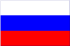 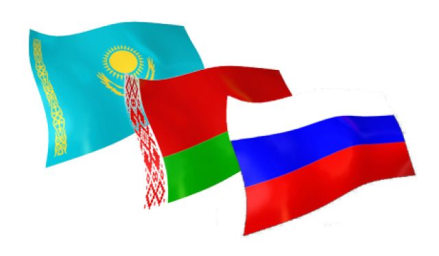 Минрегионом России совместно с национальными объединениями строителей, изыскателей и проектировщиков
в 2010-2012 г.г. переведено 58 Еврокодов
Разработано 58 Национальных приложений
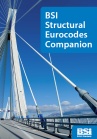 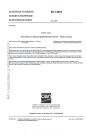 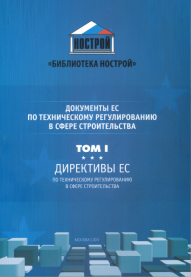 Программа внедрения Еврокодов
2010 – 2011 г.
2012 г.
2013 – 2014 г.
Перевод Еврокодов (42 части)
Техническое редактирование (42 части)
Сопоставительный анализ (42 части)
Разработка национальных приложений (33 части)
Перевод Еврокодов (16 частей)
Техническое редактирование (16 частей)
Сопоставительный анализ (16 частей)
Разработка национальных приложений (25 частей)
Проведение сопоставительных расчетов для объектов (8 объектов)
Перевод, техническое редактирование и принятие поддерживающих стандартов EN
Внедрение учебных программ
Модернизация испытательной базы
Проведение сопоставительных расчетов для объектов
Принятие Еврокодов в виде российских Сводов Правил
Методические документы по гармонизации европейской и российской систем технического регулирования в строительстве
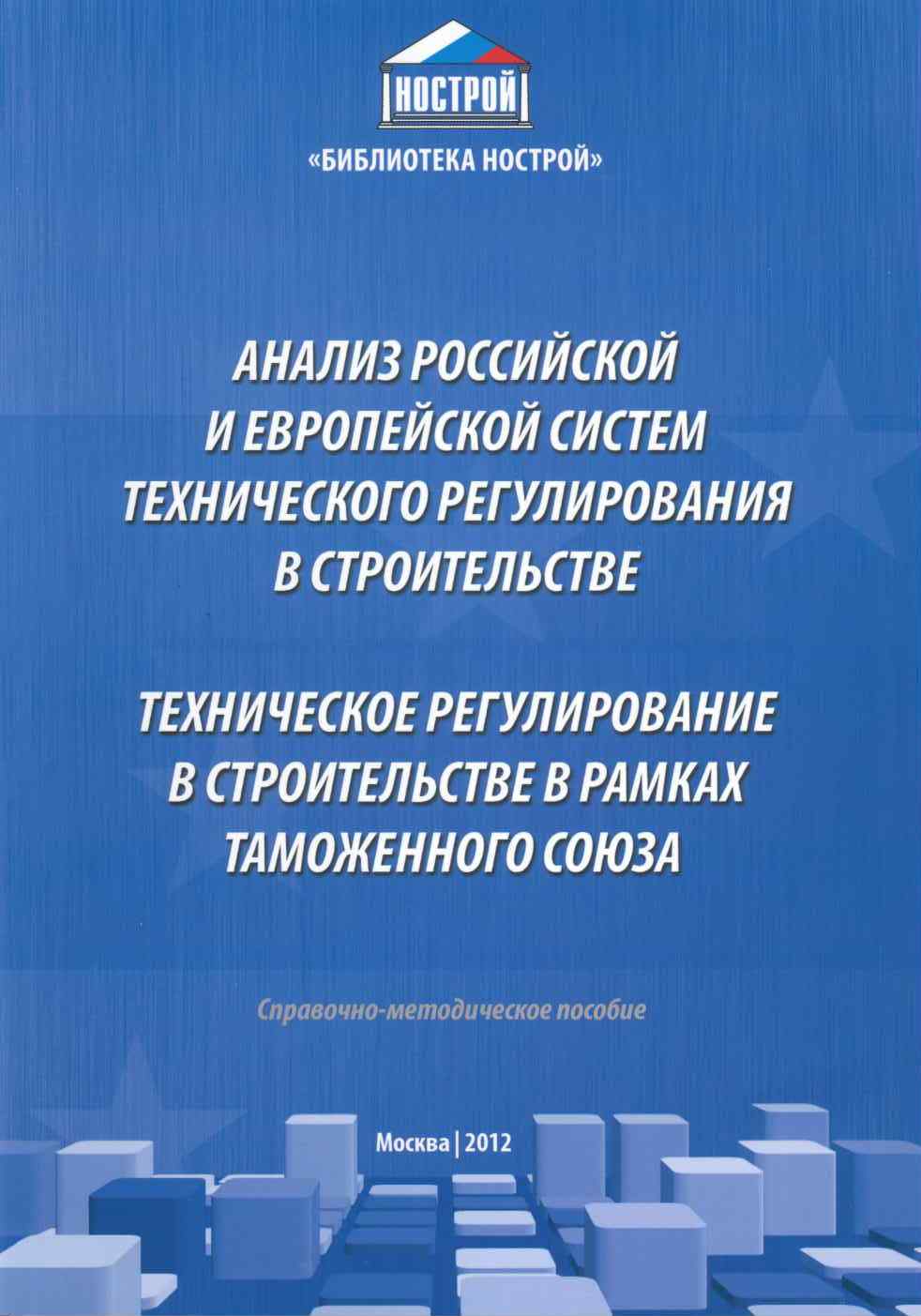 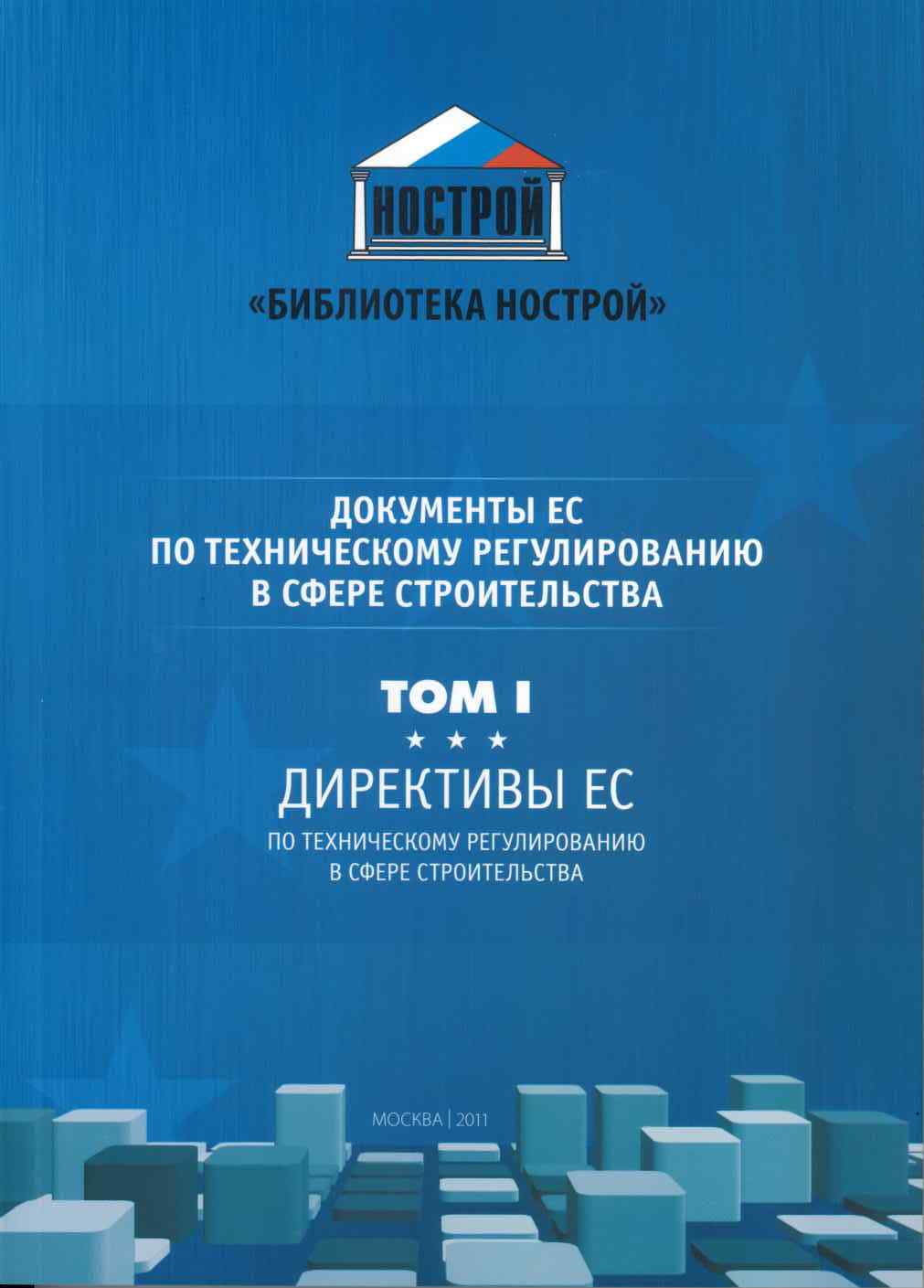 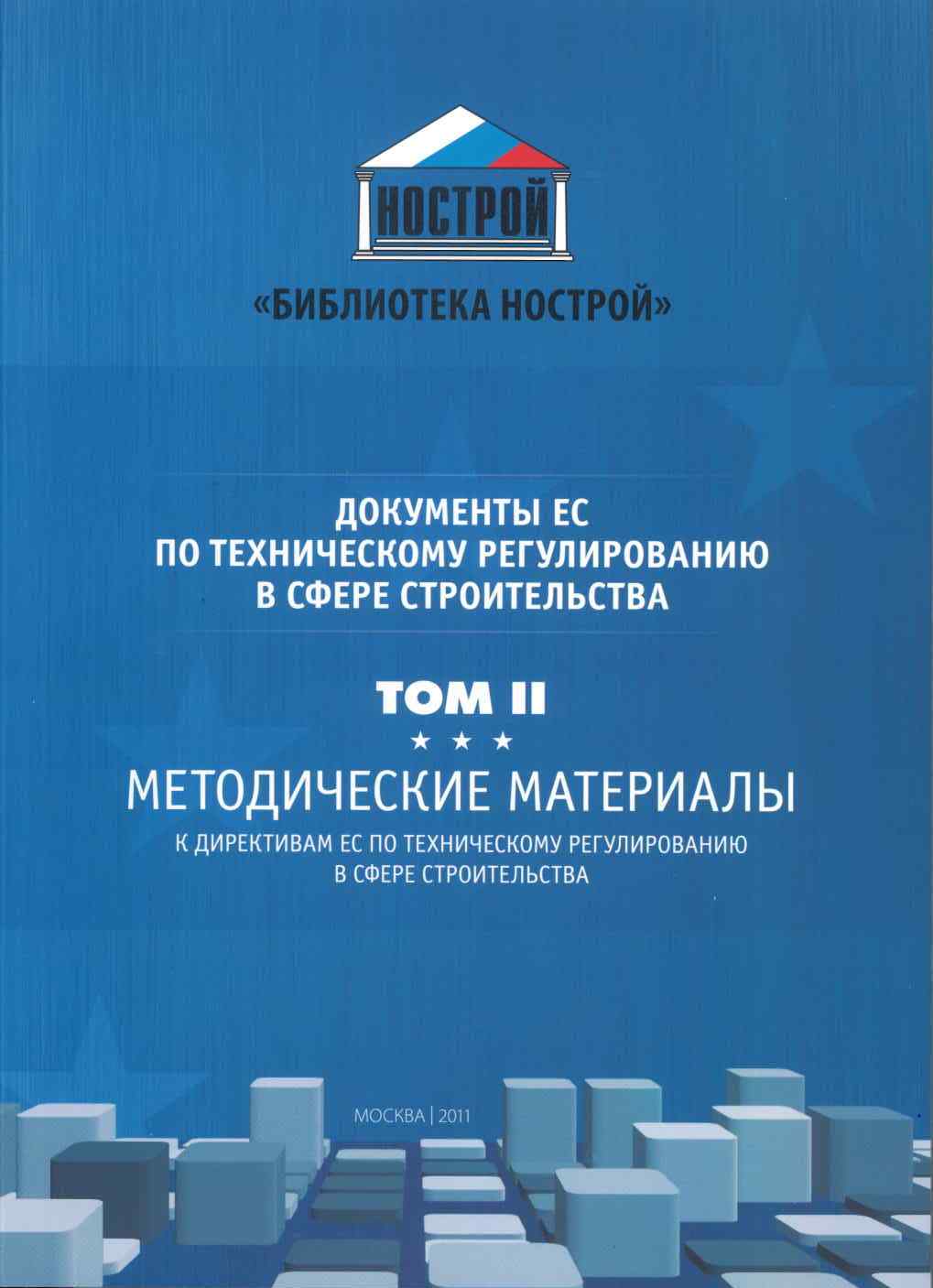 Переводы учебных пособий по Еврокодам, изданные Московским государственным строительным университетом
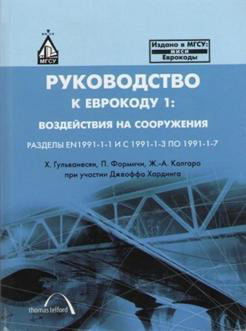 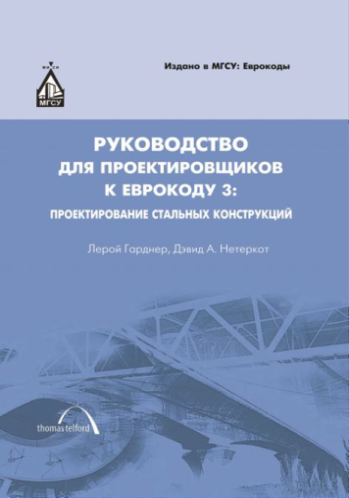 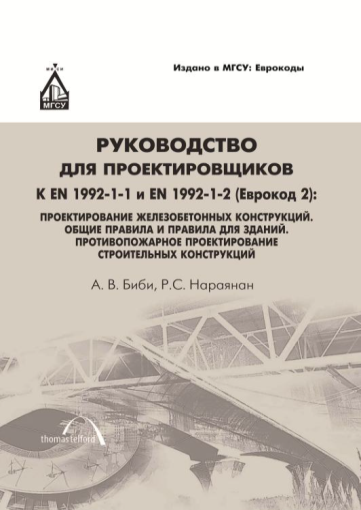 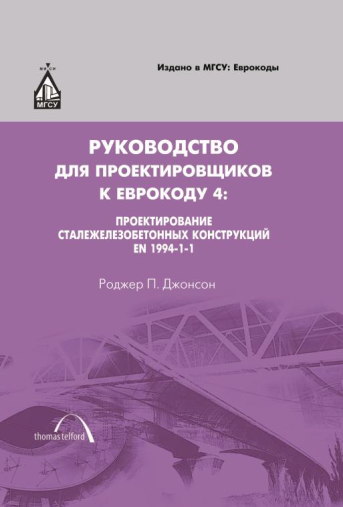 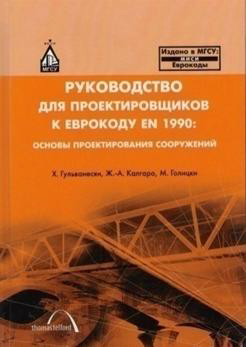 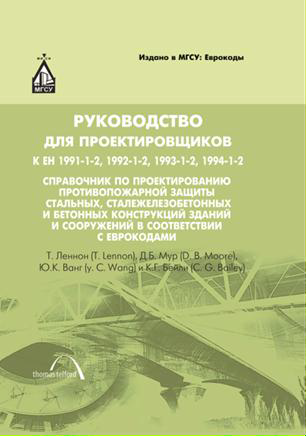 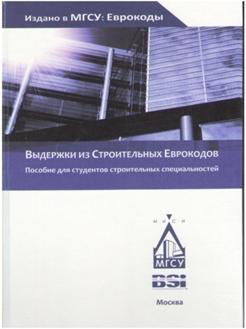 [Speaker Notes: Изданы учебные пособия по Еврокодам и уже проводит обучение студентов и переквалификацию специалистов]
Что такое Еврокоды?
Система Еврокодов — это комплекс европейских стандартов (EN) для проектирования зданий и сооружений, и строительной продукции, разработанных европейской организацией по стандартизации CEН.
В основу Еврокодов положен и усовершенствован метод расчета конструкций по предельным состояниям, разработанный в 50-е годы в СССР и применяемый в настоящее время в Российской Федерации и странах Таможенного союза.
Преимущества Еврокодов
Еврокомиссией были определены следующие преимущества создания Еврокодов: 

установление общих критериев и методов, позволяющих выполнить требования по механической прочности, устойчивости и защите от огня с учетом вопросов долговечности и экономии;
 установление единого подхода в понимании вопросов проектирования элементов зданий и сооружений между участниками строительного рынка; 
стимулирование развития рынка строительных услуг между странами - участницами ЕС; 
возможность подготовки общих пособий по проектированию, а также программного обеспечения; 
увеличение уровня конкуренции между проектными организациями, подрядчиками и производителями строительных материалов и изделий на международном рынке.
7
10 Еврокодов содержат 58 частей
EN 1990 основы строительного проектирования;
EN 1991 нагрузки на строительные конструкции;
EN 1992 проектирование бетонных строительных конструкций;
EN 1993 проектирование стальных конструкций;
EN 1994 проектирование железобетонных конструкций;
EN 1995 проектирование деревянных конструкций;
EN 1996 проектирование кирпичных и каменных конструкций;
EN 1997 геотехническое проектирование;
EN 1998 проектирование сейсмостойких конструкций;
EN 1999 проектирование алюминиевых конструкций
Система  Еврокодов  (взаимосвязь стандартов)
EN 1990
Безопасность, эксплутационная пригодность и износостойкость конструкций
EN 1991
Воздействия на конструкции
EN 1992     EN 1993    EN 1994
EN 1995     EN 1996    EN 1999
Проектирование и составление чертежей
EN 1997
EN 1998
Геотехническое и сейсмическое проектирование
Определение уровней безопасности и надежности строительства и других работ по проектированию конструкций и их частей, включая аспекты долговечности и экономии, остается в компетентности государства, внедряющего Еврокоды  (пункт 2.1.1 указанного Руководства).
Этапы строительной деятельности, как объекты технического регулирования
Еврокоды
EN 1990 – EN 1999
1
Планирование
Проектирование
5
Строительный контроль и надзор
2
4
Эксплуатация
Строительство
3
Жизненный цикл строительного объекта
Обеспечение доказательной базы Регламента ЕС CPR и ТР «О безопасности зданий и сооружений»
Еврокоды
EN 1990 – EN 1999
Федеральный закон от 30 декабря 2009 г. N 384-ФЗ
Общие требования:
Регламент ЕС № 305/2011
(взамен Директивы 89/106/TTC)
Базовые требования:
1. Механическая безопасность
Частично
2. Пожарная безопасность
1. Механическая прочность и устойчивость
3. Безопасность при опасных природных процессах и техногенных воздействиях
Частично
2. Безопасность в случае пожара
4. Безопасность для здоровья человека условий проживания и пребывания в зданиях и сооружениях
3. Гигиена, здоровье и окружающая среда
Частично
5. Безопасность для пользователей зданиями и сооружениями
Частично
4. Эксплуатационная безопасность
СНиПы ГОСТы
Национ. стандарты DIN, NF, BS…
5. Защита от шума
6. Доступность зданий и сооружений для инвалидов
6. Экономия энергии и удержание тепла
7. Энергетическая эффективность
7. Устойчивое использование природных ресурсов
8. Безопасный уровень воздействия здания на  окружающую среду
Национальная публикация Еврокода
Существует возможность установления параметров  на национальном уровне (NDPs) для учета различных геологических, географических и климатических условий, а также для определение уровней надежности зданий и сооружений и их элементов, включая аспекты долговечности и экономии  (пункты 2.1.1 и 2.1.2 Руководства L «Внедрение и использование Еврокодов», применяемого в рамках Директивы ЕС по строительной продукции 89/106/ЕЕС)
Параметры, устанавливаемые на национальном уровне (NDP)
Национальное Приложение может содержать информацию о тех параметрах, которые в Еврокоде оставлены открытыми для национального выбора и именуются Национально определяемыми параметрами, предназначенными для проектирования зданий и инженерных сооружений в данной стране, т.е.:
 значения и (или) классы, заданные в Еврокоде альтернативными,
 значения, которые следует использовать в тех случаях, когда в Еврокоде заданы только символы,
 специальные данные о стране (географические, климатические и т.п.), например, карта районирования значений веса снегового покрова,
 выбор методики расчетов, если в Еврокоде заданы альтернативные методики,
 рекомендации по применению справочных приложений,
 ссылки на не противоречащую дополнительную информацию, помогающую пользователю применять Еврокод.
Примеры параметров,  устанавливаемых в Еврокодах условно  - в связи с необходимостью их определения на национальном уровне
(на примере ЕН 1992-1-1 «Проектирование железобетонных конструкций. Общие правила для зданий»)
П. 2.3.3 (3) Деформация бетона. Проектирование стыков с учетом влияния температуры. Расстояния стыков устанавливаются в национальном приложении в связи с климатическими особенностями
П. 2.4.2.1 (1) Коэффициент воздействия, вызванного усадкой, устанавливается в национальном приложении
П. 2.4.2.2 (1) Коэффициент предварительного напряжения устанавливается в национальном приложении
П. 2.4.2.2 (2) Значение предельного состояния по устойчивости устанавливается в национальном приложении …

 В Еврокоде ЕН 1992-1-1 приведен перечень из 123 пунктов, параметры по которым устанавливаются на национальном уровне
Система  Еврокодов и национальных особенностей – NDP
(всего зарегистрировано 1501 NDP)
Аргументы «против»
удорожание строительных конструкций при проектировании по Еврокодам:  
с использованием Еврокодов расход стали увеличивается на 13-30% по сравнению с проектирование по российским стандартам;
стоимость железобетонных конструкций увеличивается на 7-15%.  , но при этом надежность , соответствующая вероятности отказа конструкции 10-4 (отказ одной конструкции из десяти тысяч). По российским СП(СНиП) в два раза дешевле, но вероятность отказа конструкции 10-3(одной из тысячи). В ЕN 1990 такая надежность рекомендуется только для с/х зданий без регулярного перемещения людей;
В отличие от СНиПов система Еврокодов не включает нормы проектирования зданий и сооружений разного функционального назначения (промышленные и гражданские, жилые, многофункциональные, гостиницы и т.п.), а также вопросы градостроительства, инженерных систем, тепловой защиты зданий, и др. 
в Еврокодах даны самые общие требования к расчету фундаментов, в основном по типам сооружений. Отсутствуют требования к исходным данным и особенностям расчетов фундаментов на специфических и слабых грунтах.
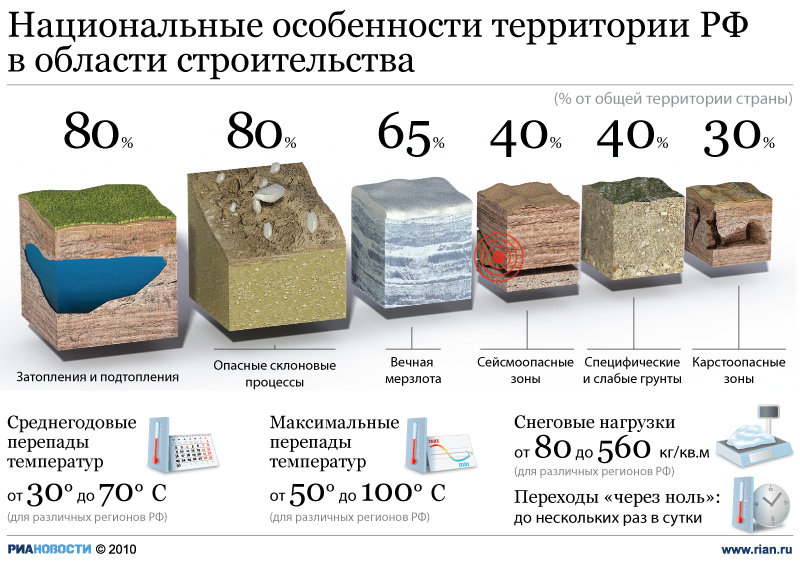 Примеры ограничений применения  Еврокодов, в сравнении с российскими нормами
Еврокоды
Российские нормы
Нижний предел температуры окружающего воздуха для конструкций из стали от - 40Со до -50 Со;

 Расчетная прочность для емкостей устанавливается не более 260 Н/мм2;

 Диаметр резервуаров устанавливается не более 60 м.
Температура окружающего воздуха для конструкций из стали может приниматься ниже -50 Со;

 Расчетная прочность для емкостей устанавливается до 390-440 Н/мм2;

 Диаметр резервуаров может устанавливаться более 60 м.
Указанные ограничения не предусматривают изменений посредством Национальных приложений!
Примеры аварий, произошедших в результате ошибок в проекте при применении европейских норм без учета национальных особенностей
Схема ссылок в Еврокодах на примере Еврокода EN 1992-1-1:2004:  «Проектирование железобетонных конструкций. Часть 1-1. Общие правила и правила для зданий
EN 1992-1-1:2004
27 ссылок 1-го уровня
Еврокод  EN 1997-1, EN 1997-2
4 стандарта EN на проектирование
3 стандарта EN
на методы испытаний
6 стандартов EN/ISO
на материалы
11 стандартов EN/ISO на термины и определения
Европейские технические подтверждения (ETA)
91 ссылка 2-го уровня
12 стандартов EN/ISO на производство работ
56 стандартов EN/ISO
на методы испытаний
22 стандарта EN/ISO
на материалы
1 стандарт EN на проектирование
ИТОГО: 118 ссылочных стандартов из которых:
  2  -  ссылки на другие Еврокоды
  5   - ссылок на стандарты в сфере проектирования
 28 -  ссылок на стандарты на материалы
 59 -  ссылок на стандарты на методы испытаний
 12 -  ссылок на стандарты на производство работ
 11  - ссылок на стандарты на термины и определения
   1 -  сылка на Европейские технические подтверждения (ЕТА)
Основные  достоинства Еврокодов по оценке российских экспертов-проектировщиков- это:
Глубина и тщательность проработки методик расчетов строительных конструкций, использование подходов «классической» строительной механики при расчетах конструкций, что обеспечивает инженерную ясность расчетов, и удобство;
             ограничение свобода инженера- проектировщика в Еврокодах  необходимостью применения принципов и правил.
             Принципы включают в себя общие требования и обязательны для исполнения.
             Правила применения – это общепризнанные методики, которые дополняют и поясняют принципы. Допускается применение альтернативных методик, если они соответствуют основным принципам, и если результаты расчета, как минимум, равнозначны, выполненным по Еврокодам. 
Допускается применение инновационных методик в каждой стране, но до их утверждения в СЕН они не будут соответствовать Еврокодам.
Проблемы на пути внедрения Еврокодов
климатические и геологические отличия территории России от территорий стран ЕС;
отсутствие значительного количества стандартов EN на материалы, испытания, измерения (не все будут применимы!) и гармонизированных стандартов;
 отсутствие современной испытательной  базы ;
отсутствие программ для массового обучения экспертов и студентов; (МГСУ и Ассоциация «СРО «Кузбасский проектно-научный центр» (г. Новокузнецк); 
необходимость обеспечения принятия Еврокодов органами надзора и экспертизы;
нерешенность финансовых и организационных вопросов на национальном и межрегиональном уровне ( Росстандарт-СЕН/СЕНЕЛЕК);
значительные финансовые затраты
ВЫВОДЫ
Прежде чем принимать решение о внедрении Еврокодов необходимо оценить необходимость и целесообразность   этого процесса, а также имеющийся финансовый,  временной и профессиональный потенциал.      
       Внедрение Еврокодов позволит  совершенствовать российские       нормативные технические документы, гармонизировать их с европейскими и создать альтернативную систему нормирования в проектировании.  

        Внедрение  Еврокодов  должно проходить  только комплексно,  в соответствии с  поэтапным планом внедрения (Дорожной картой), аналогичном принятому в 2010 году, определением источника финансирования ,  исполнителей, координаторов  и достаточного временного периода;

        Принятие Национальных приложений на основе Еврокодов возможно в качестве национальных стандартов или сводов правил в рамках процедур, предусмотренных Федеральным законом «О техническом регулировании» и Руководством  L  «Внедрение и использование Еврокодов»

         После принятия Национальных приложений на основе Еврокодов в качестве национальных стандартов и (или) сводов правил их можно включить в перечень национальных стандартов и сводов правил, в результате применения которых  на обязательной основе обеспечивается соблюдение требований Федерального закона «Технический регламент о безопасности зданий и сооружений».
         Допустимость применения в рамках данного перечня альтернативных друг другу документов по одному предмету предусмотрена частью 3 статьи 6
Благодарю  за внимание